Роман СЕФ ( Роальд Семёнович СЕФ)
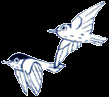 (1931 – 2009)
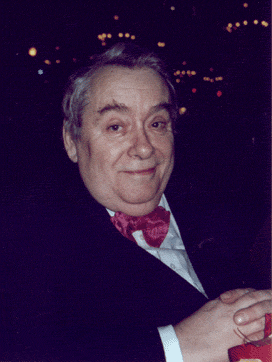 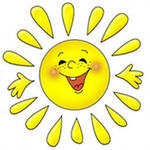 Составитель: Веретенникова И.П., учитель МБОУ СОШ №1 г. Горбатов
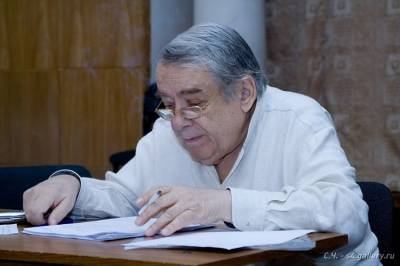 Родился Роальд Семенович 6 октября 1931, на Пироговской улице Хамовнического района города Москвы. Роальд сразу начал сочинять стихи, правда, читать и писать он ещё не умел, но что-то уже булькало, гудело, звенело, напевало. 

А когда исполнилось целых четыре года, появилось в нём главное для поэта свойство - научился грустить. "Берёза ждёт мороза! Берёза ждёт мороза!" – это было его первое стихотворение.
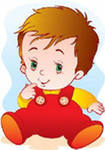 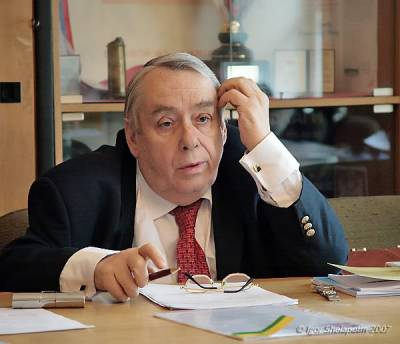 В 11 лет (1942г.) бежал на фронт... До фронта не добежал, мальчишку, поймали в Кунцево и вернули. С 15 до 18 лет (1946 по 1949г.) жил в Малоярославце, куда они были сосланы вместе с матерью, Уже в 15 лет писал какие-то стихи. Жилось очень трудно, но с восьмого класса бегали на лекции в университет, хотелось очень много всего знать. Роман Сеф "испробовал" много профессий: был шофёром, штукатуром, слесарем, изучил английский язык, переводил стихи и прозу.
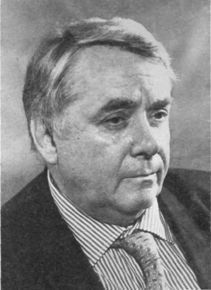 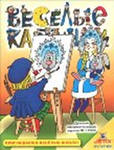 В жизни Романа Семёновича был случай, который сыграл положительную роль в его дальнейшей судьбе. В 19 лет (1950 году) он работал водителем автобуса в Союзе писателей. Однажды повез известных писателей в пионерский лагерь. На обратном пути они устроили пикник. Его позвали к столу, и спросили: «Как Вас зовут?» Он сказал: «Меня зовут Роман Сеф». На что ответили: «Какой прекрасный псевдоним для детского писателя!». 
В 20лет (1951 г.) Романа Сефа арестовали. Затем долгих 5 лет (до 1956 г.) жил на поселении в Караганде где и выучил английский язык. Каждый день, выписывал в маленькую самодельную книжечку тридцать слов. Затем начал заниматься переводами и привез с собой из лагеря довольно много стихотворных и прозаических переводов, которые делал по ночам.
Мать — человек из дворянской семьи, довольно знатной. А отец Семен Ефимович Фаермарк — еврей из Днепропетровска. Оба были на партийной работе. Для того чтобы скрываться от полиции, он придумал себе партийную кличку: сложил первые буквы имени, отчества и фамилии — и получилась партийная кличка Сеф, а после революции стала фамилией следующих поколений. Кода Роману было 5 лет (1936год) отца и мать арестовали. Отца расстреляли. Романа Семеновича воспитывала бабушка — Мария Максимилиановна.
Учился на факультете журналистики МГУ. В 1962 году был принят в Союз театральных деятелей, в 1966 году в Союз писателей СССР. Долгое время занимался художественным переводом, вышли Уолт Уитмен, американские модернисты, жизнь Джона Констебля, перевод мюзикла "Моя прекрасная леди" и мн. др...
 Пьесы для детей поставлены более чем в 30 театрах, среди них "Емелино счастье", "Две бабы-Яги" ... В 1991 году стал лауреатом Госпремии РФ.
Редкие кадры
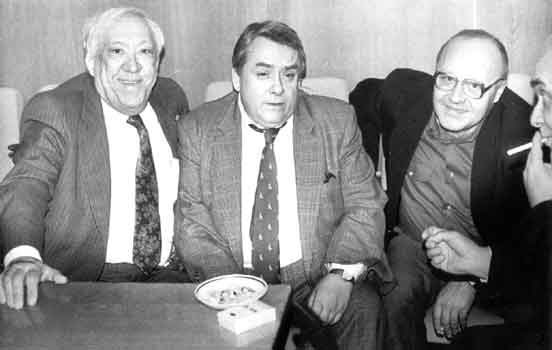 Юрий Никулин, Роман Сеф, Владимир Носков. Ни одного из известнейших людей на этом фото уже нет в живых. А они нам так нравились.
Булат Окуджава и Роман Сеф (на стуле) на капустнике в ЦДЛ
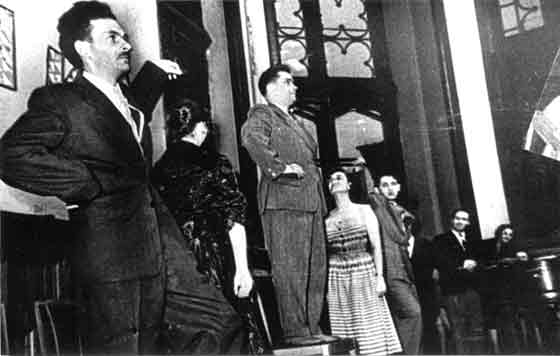 Книги Романа Сефа
...Тебе сегодняВосемь лет,Перед тобойВесь белый свет,Но где-тоВо ВселеннойЛетит,.....летит,..........летит,................летитТвой голубой метеорит - Подарок драгоценный.Так вот:Пока он мчится,Поторопись учиться.
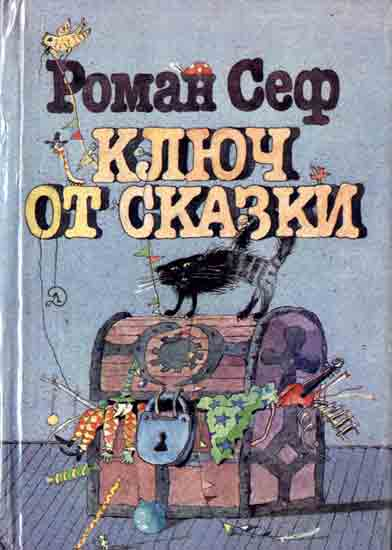 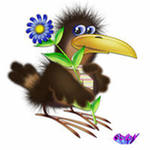 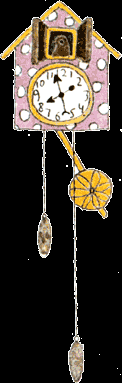 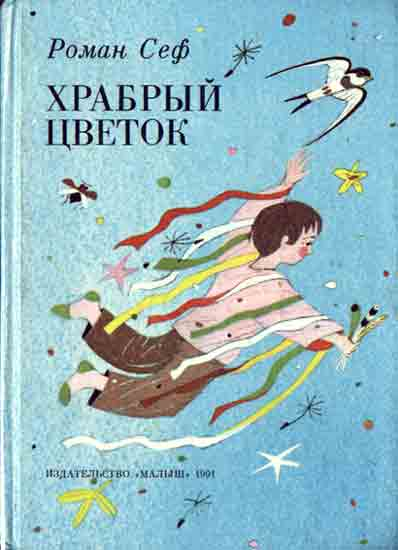 ТИК-ТАК

Часы стучат:
"Тик-так,
Вставай!
Тик-так,
Рубашку
Надевай!
Тик-так..."
Мне в детский сад
Пора.
.....................
Сегодня выходной, 
Ура!
Стихи из книг Р.Сефа
ЗАЙЧИК
Я солнечного зайчикаХотел поймать сачком,ПодкрадывалсяК зайчикуТо прямо,То бочком.Я знал, что зайчик -Солнечный,Что всё это -Игра.Но так мне было весело,Так хорошоС утра!
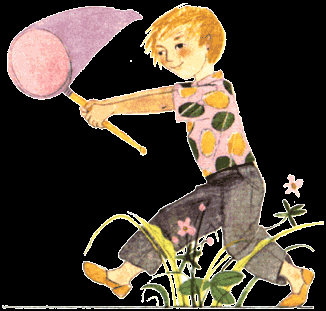 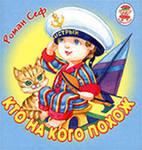 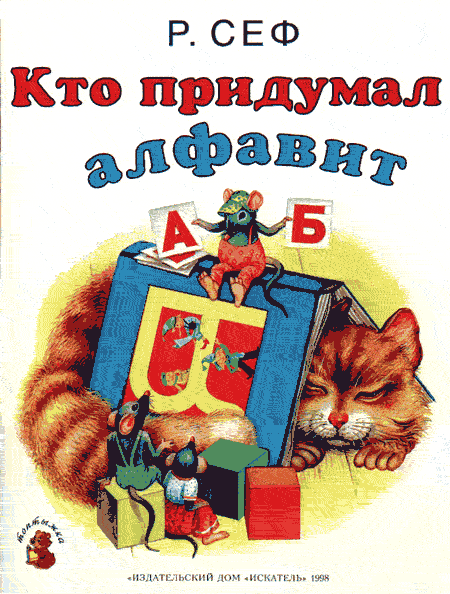 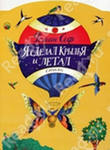 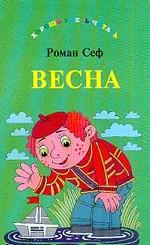 Роман Сеф
НА СВЕТЕ ВСЕ
На свете всеНа все похоже,Змея
На ремешок из кожи,
Луна на круглый глаз огромный,
ЖуравльНа тощий кран подъемный,Кот полосатыйНа пижаму,Я на тебя,А ты на маму.
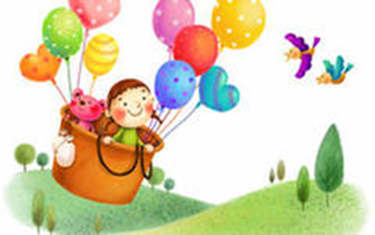